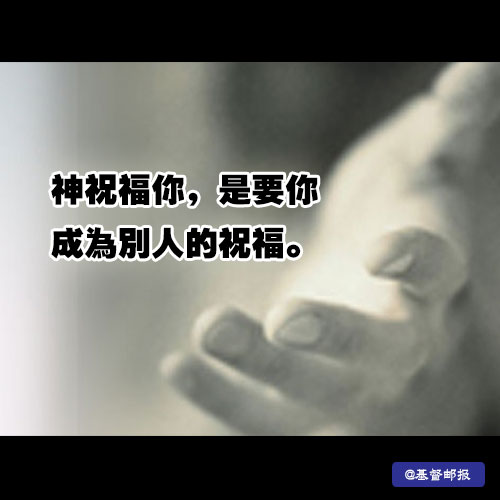 作神祝福的器皿
創 1:22     神就賜福給這一切，說：「滋生繁多，充滿海中的水；雀鳥也要多生在地上。」

創 1:27-28    神就照著自己的形像造人，乃是照著他的形像造男造女。  (28)  神就賜福給他們，又對他們說：「要生養眾多，遍滿地面，治理這地，也要管理海裡的魚、空中的鳥，和地上各樣行動的活物。」
啟 22:14  
那些洗淨自己衣服的有福了！可得權柄能到生命樹那裡，也能從門進城。
「你要離開本地、本族、父家，往我所要指示你的地去。我必叫你成為大國。我必賜福給你，叫你的名為大；你也要叫別人得福。」 
(創十二 1~2)
彼前 3:8-11  
總而言之，你們都要同心，彼此體恤，相愛如弟兄，存慈憐謙卑的心。  (9)  不以惡報惡，以辱罵還辱罵，倒要祝福；因你們是為此蒙召，好叫你們承受福氣。  (10)  因為經上說：人若愛生命，願享美福，須要禁止舌頭不出惡言，嘴唇不說詭詐的話；  (11)  也要離惡行善；尋求和睦，一心追趕。
彼前 3:8-11  
總而言之，你們都要同心，彼此體恤，相愛如弟兄，存慈憐謙卑的心。  (9)  不以惡報惡，以辱罵還辱罵，倒要祝福；因你們是為此蒙召，好叫你們承受福氣。  (10)  因為經上說：人若愛生命，願享美福，須要禁止舌頭不出惡言，嘴唇不說詭詐的話；  (11)  也要離惡行善；尋求和睦，一心追趕。
承受福氣：
彼此祝福，生活和睦
倒要祝福
不出惡言
(10)  因為經上說：人若愛生命，願享美福，須要禁止舌頭不出惡言，嘴唇不說詭詐的話；  (11)  也要離惡行善；尋求和睦，一心追趕。
不出惡言

Wounds That Time Won’t Heal: The Neurobiology of Child Abuse
Martin H. Teicher, 
Fall 2000, Cerebrum, The Dana Forum on Brain Science
作神祝福的器皿
祝福人的信念
作神祝福的器皿
祝福人的信念
生命改變的動力
作神祝福的器皿
祝福人的信念
生命改變的動力
立志作祝福的使者
作神祝福的器皿
祝福人的信念
生命改變的動力
立志作祝福的使者
作祝福者的心靈
作神祝福的器皿
祝福人的信念
生命改變的動力
立志作祝福的使者
作祝福者的心靈
作祝福者的語言
結語
祝福的動力能激發人美好的潛能
愛才能激發愛，恩惠才能激發恩惠
最寶貴的遺產 不是為人留下什麼 而是在人身上留下什麼